CatchAndRetryExtending Exceptions to Handle Distributed Systems Failure and Recovery
Emre Kıcıman, Ben Livshits,  and Madanlal Musuvathi

Microsoft Research
Fluxo Project
Motivation: Failures in Distributed Systems
Failures are a fact of life

Especially in distributed systems

Developer has to deal with that possibility

CatchAndRetry – make error recovery easier
2
Availability Errors
Network disconnects
Hardware failures
Performance stutters
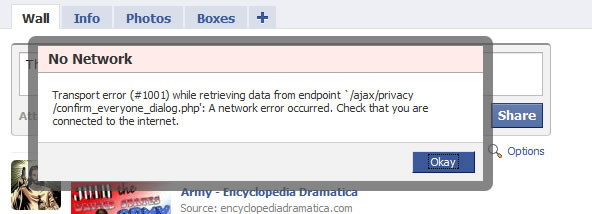 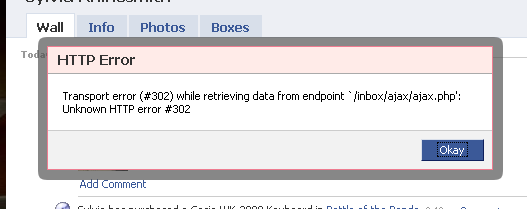 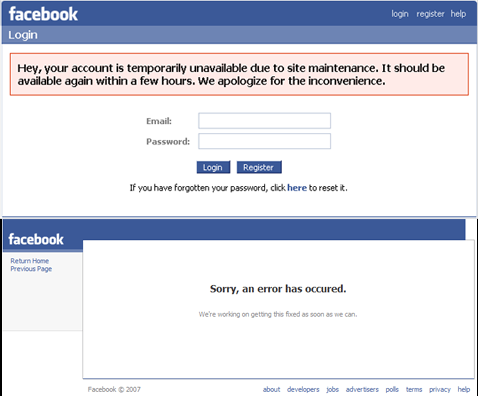 3
Data Staleness and Consistency
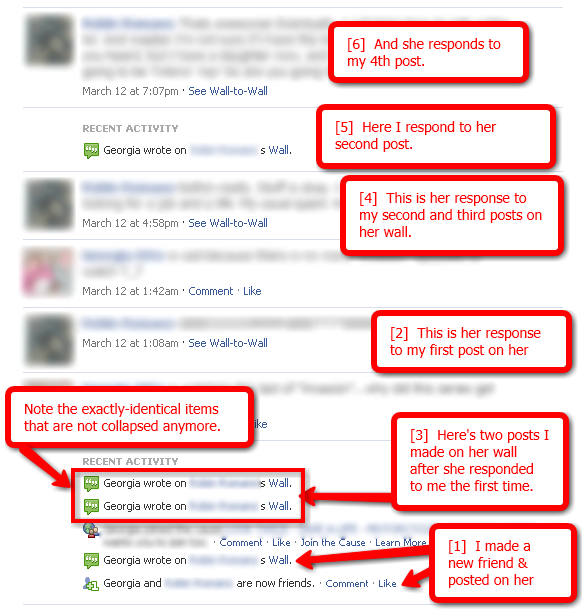 4
How to Recover?
Ignore and continue optimistically
Retry (N times)
Retry with different parameters
Schedule the retry for a later time
5
CatchAndRetry Illustrated
6
Basic retry
try {
	Console.WriteLine("reading file...");
	// code to read a file from the network
	...
} catch( StalenessException e ) {
	// wait 5 seconds before retrying
	Thread.Sleep(TimeSpan.FromSeconds(5));
	Console.WriteLine("about to retry...");
	retry; // retry once
	Console.WriteLine("retried the read");
}
7
Retry Multiple Times
try {
	Console.WriteLine("reading file...");
	// code to read a file from the network
	...
} catch( StalenessException e ) {
	// wait 5 seconds before retrying
	Thread.Sleep(TimeSpan.FromSeconds(5));
	Console.WriteLine("about to retry...");
	retry 3; // retry thrice
	Console.WriteLine("retried the read");
}
8
Handle Retry Failure
try {
	Console.WriteLine("reading file...");
	// code to read a file from the network
	...
} catch( StalenessException e ) {
	// wait 5 seconds before retrying
	Thread.Sleep(TimeSpan.FromSeconds(5));
	Console.WriteLine("about to retry...");
	retry 3; // retry thrice
	Console.WriteLine("retried the read");
} fail {
	Console.WriteLine("retry failed");
}
9
Recovery from Multiple Exceptions
try {
	ReadData();
} catch(NetworkConnectivityException e) {
	Thread.Sleep(TimeSpan.FromMilliseconds(5));
	retry 5;
} fail {
	Console.Writeline("network failure");
} catch(StaleDataException e) {
	RefreshData();
	retry 10;
}
10
Parametrized Retry
int x = 10, y = 100, z = 200;
try(x,y) {
	z = x + y;
} catch(Exception ex) {
	// retry twice with x=5
	retry(x=5), 2;
}
11
Re-scheduled Retry
try {
	// do something
} catch(
	AvailabilityException e, 	RetryFunction r) 
{
	// try block asynchronously
	scheduleForLater(r);
}
12
De-sugaring
A a;
try(a){
	T;
} catch(Exception1 ex1){
	P1;
	retry 3;
	Q1;
} fail {
	F1;
} catch(Exception2 ex2){
	P2;
	retry(a=a2);
	Q2;
} fail {
	F2;
} finally{
	R;
}
Try block becomes a parameterized delegate
Every retry statements leads to a retry counter
Possible to alternate between retries
Gives an upper bound on the number of retries
13
Facebook Examples
14
Getting a Friend List in FB (staleness)
try {
   List<Person> f = friends.Get(person, staleness);
} catch (StalenessException ex){
   Aspects.registerAspect(Facebook.PingServer,
     new Task(delegate(){
       // refresh from server
       friends.Refresh(person); 
   })).waitForCompletion();
   // just retry
   Console.WriteLine("Retryng after update...");
   retry;
}
15
Server Availability
string protocol="HTTP";
try(protocol){
  SendMessage(friend, message, protocol);
} catch(AvailablityException ex){
 Thread.Sleep(TimeSpan.FromSeconds(5));
  retry(protocol="HTTP");
}
16
CatchAndRetry Summary
Extensions of traditional try/catch/finally

Focus on common types of distributed systems errors
Availability
Consistency

Present our vision for extending C#/Java/JavaScript

But also more experimental systems (Fluxo)
17